БЮДЖЕТ ДЛЯ ГРАЖДАН
к проекту решения Совета муниципального района Нуримановский район Республики Башкортостан
«О бюджете муниципального района Нуримановский район Республики Башкортостан на 2024 год и на плановый период 2025 и 2026 годов»
Уважаемые жители Нуримановского района!
В районе проводится большая работа по совершенствованию открытости бюджета. Современные информационные технологии  во многом обеспечивают доступность к информации о составлении и исполнении бюджета. 
     Финансовый орган Администрации муниципального района регулярно составляет  аналитический документ «Бюджет для граждан», который содержит основные положения проекта решения о бюджете и отчета о его исполнении в доступной и понятной форме.
     По своей сути бюджет для граждан - это упрощенная версия бюджетного документа, которая использует доступные форматы, чтобы облегчить для граждан понимание бюджета, объяснить им планы и действия Администрации района во время бюджетного года и показать формы их возможного взаимодействия с каждым гражданином района по вопросам расходования общественных финансов. 
    Информацию о бюджетном процессе муниципального района и аналитический материал доступен на сайте.
    Очень надеемся, что «Бюджет для граждан», разработанный финансовым управлением Администрации муниципального района, станет доступным источником для повышения финансовой грамотности жителей  нашего района и активизации общественного контроля за муниципальными расходами.
СОДЕРЖАНИЕ
Административно – территориальное деление муниципального района Нуримановский район Республики Башкортостан (слайд 4)
Все о бюджете (слайды 5-13)
Основные цели, задачи и приоритетные направления бюджетной, налоговой и долговой политики (слайды 14-16)
Повышение бюджетной грамотности населения (слайд 17)
Основные параметры бюджета муниципального района Нуримановский район Республики Башкортостан на 2024 год и на плановый 2025-2026 годы (слайд 18-20)
Доходы бюджета муниципального района Нуримановский район Республики Башкортостан (слайды 21-31)
Расходы муниципального района Нуримановский район Республики Башкортостан (слайды 32-50)
Дотационность бюджетов сельских поселений муниципального района Нуримановский район Республики Башкортостан (слайд 51)
Муниципальный долг муниципального района Нуримановский район Республики Башкортостан (слайды 52-53)
Расходы бюджета на реализацию муниципальных программ (слайды 54-74)
Реализация национальных проектов в муниципальном районе Нуримановский район Республики Башкортостан (слайд 75)
Контактная информация (слайд 76)
Административно-территориальное деление муниципального района Нуримановский район Республики Башкортостан
Нуримановский район образован в 1930 году. Районный центр – с. Красная Горка, находящееся в 100 км от г. Уфы.

Район находится на левобережье нижнего течения реки Уфы, к северо-востоку от г. Уфы, граничит с Иглинским, Благовещенским и Караидельским районами Республики Башкортостан, на юго-востоке граничит с Челябинской областью.

Площадь муниципального района составляет          2236 км². Численность населения 20 228 человек.

В Нуримановский район как административно-территориальную единицу республики входит 12 сельских поселений.

В Нуримановский район входят 52 населённых пункта.
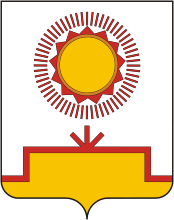 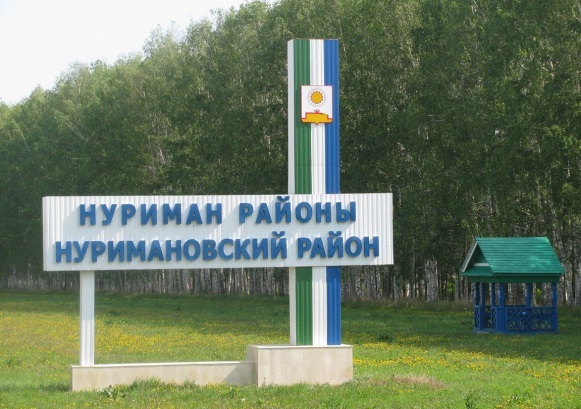 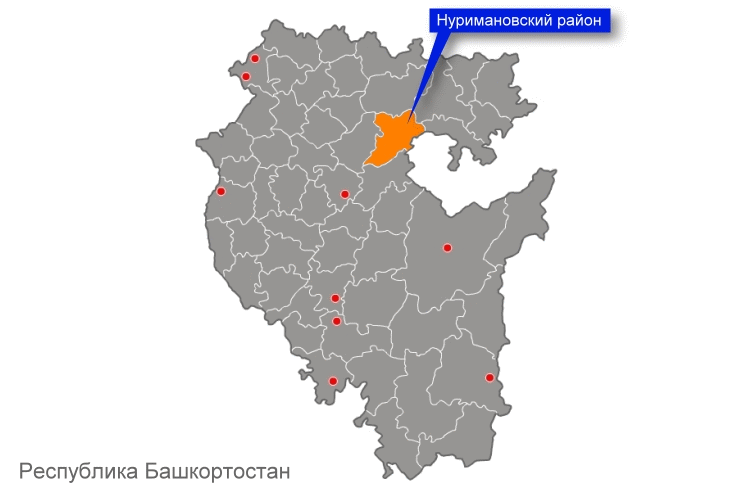 ЧТО ТАКОЕ «БЮДЖЕТ ДЛЯ ГРАЖДАН»?
«Бюджет для граждан» – аналитический документ, разрабатываемый в целях предоставления гражданам актуальной информации о проекте бюджета муниципального района в формате, доступном для широкого круга пользователей. В представленной информации отражены положения проекта бюджета муниципального района на предстоящие три года: 2024 год и 2025-2026 годы. 

                 «Бюджет для граждан» нацелен на получение обратной связи от граждан по интересующим их вопросам.
КАК ГРАЖДАНИН МОЖЕТ ПОВЛИЯТЬ               НА СОСТАВ БЮДЖЕТА?
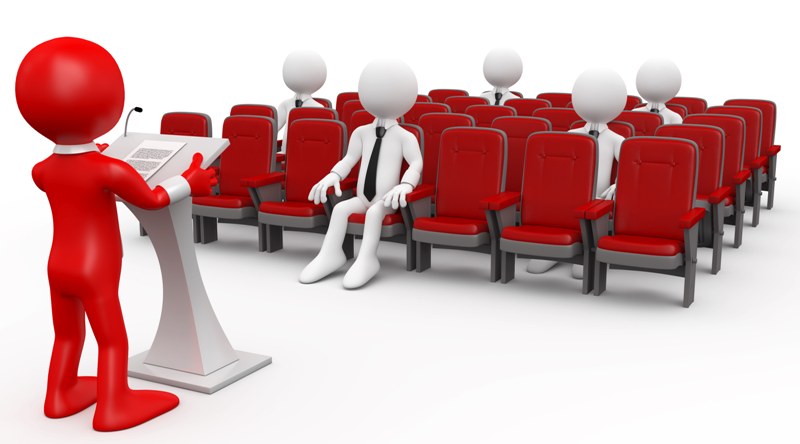 Через публичные слушания по проекту бюджета муниципального района, которые проходят ежегодно в ноябре-декабре
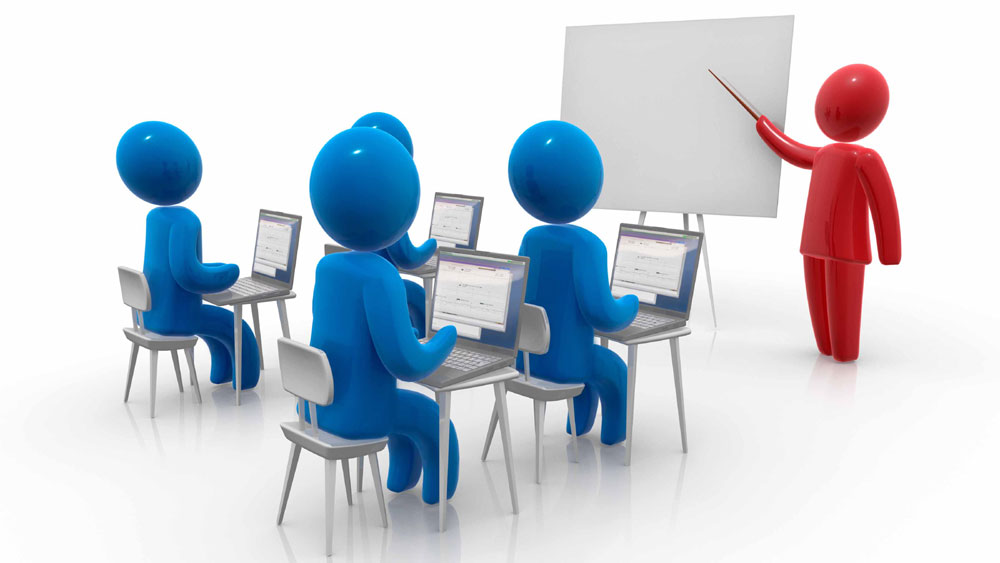 Через публичные слушания по отчету об исполнении бюджета муниципального района, которые проходят ежегодно в апреле
КАК ГРАЖДАНИН УЧАСТВУЕТ В БЮДЖЕТНОМ ПРОЦЕССЕ?
ГРАЖДАНИН 
как налогоплательщик
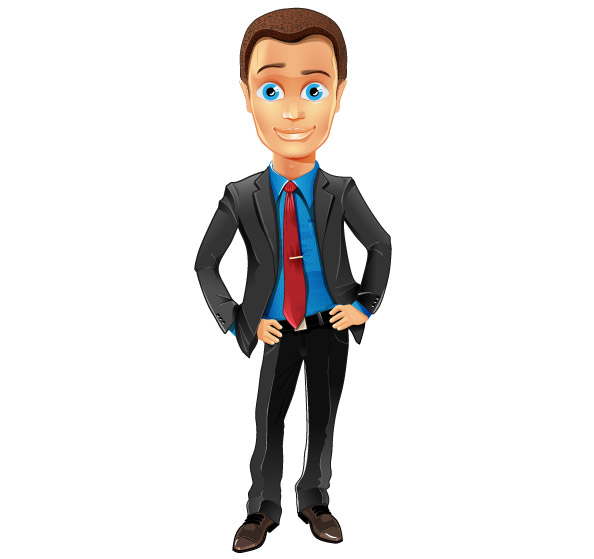 Получает социальные гарантии (образование,  жилищно-коммунальное хозяйство, культура, физическая культура и спорт, социальные льготы и другие направления социальных гарантий населению) – расходная 
часть бюджета
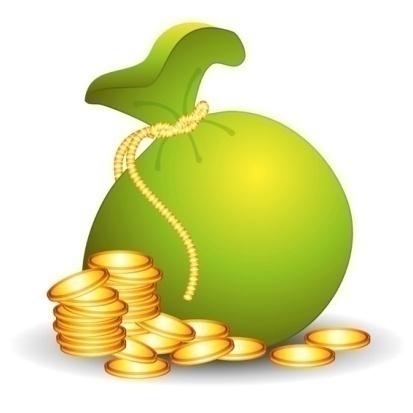 БЮДЖЕТ
ГРАЖДАНИН
как получатель 
социальных гарантий
Участвует в формировании 
доходной части бюджета
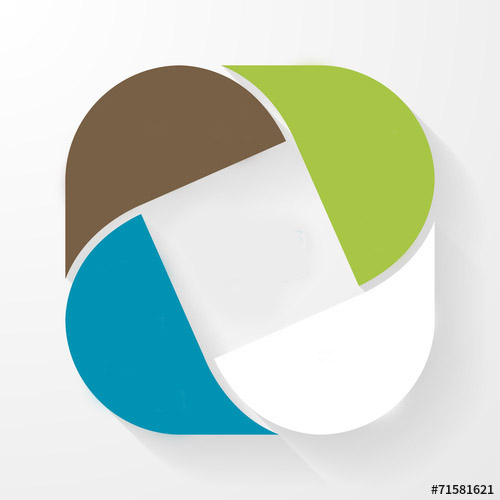 Основы составления проекта бюджета района
Бюджетное послание 
Президента 
Российской Федерации
Основные 
направления 
бюджетной и 
налоговой 
политики
Составление проекта 
бюджета района
Прогноз социально-экономического развития района
Муниципальные 
программы района
Что такое бюджет?
БЮДЖЕТ– форма образования и расходования денежных средств, предназначенных для финансового обеспечения задач и функций государства и местного самоуправления.
	Бюджет - это план доходов и расходов. Каждый житель муниципального района является участником формирования этого плана, с одной стороны как налогоплательщик, наполняя доходы бюджета, с другой – он получает часть расходов как потребитель общественных услуг. 
	Граждане и как налогоплательщики и как потребители услуг - должны быть уверены в том, что передаваемые ими в распоряжение государства средства используются прозрачно и эффективно, приносят конкретные результаты как для общества в целом так и для каждой семьи, для каждого человека.
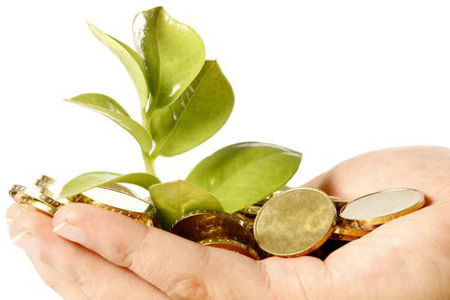 Доходы это поступающие в бюджет денежные средства от:
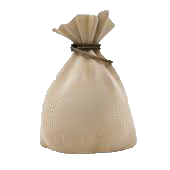 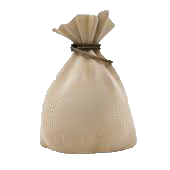 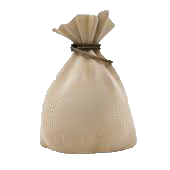 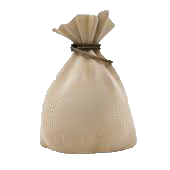 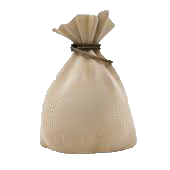 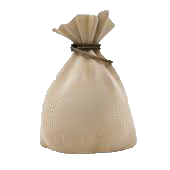 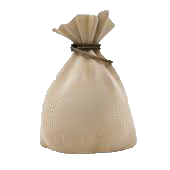 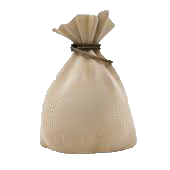 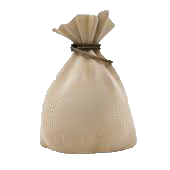 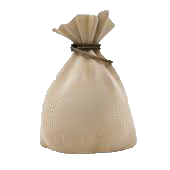 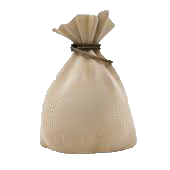 Штрафы, 
санкции, 
возмещение 
ущерба
Налог на 
имущество 
физических 
лиц
ЕНВД
УСН
Земельный 
налог
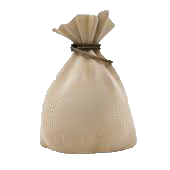 Налог на 
доходы 
физических 
лиц
и другие
Расходы это выплачиваемые из бюджета денежные средства на:
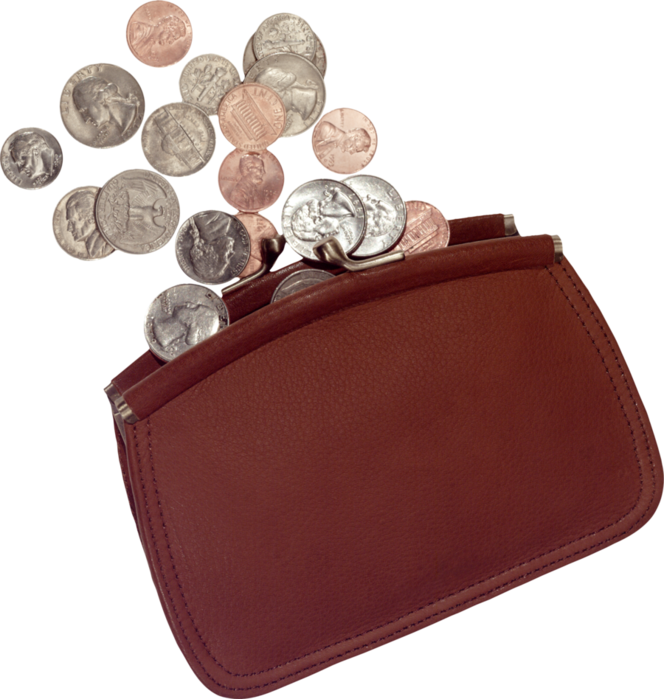 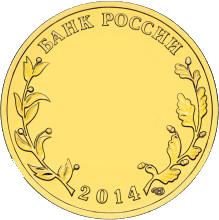 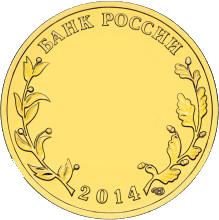 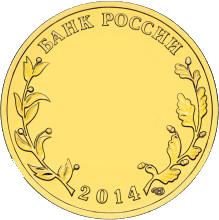 Спорт, 
молодежная 
политика
Культура
Образование
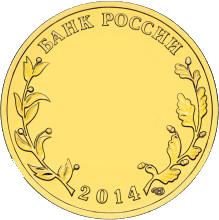 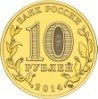 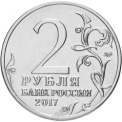 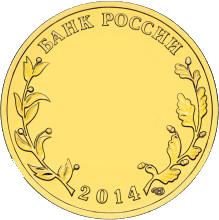 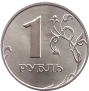 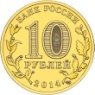 ЖКХ
Капитальное
строительство
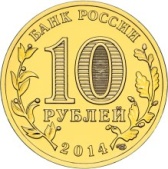 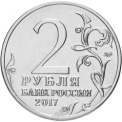 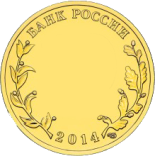 и 
другие
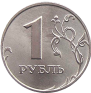 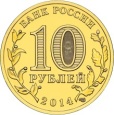 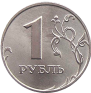 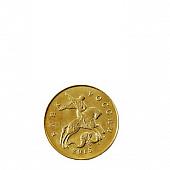 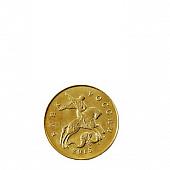 Дефицит и профицит бюджета
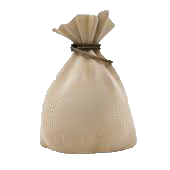 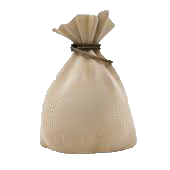 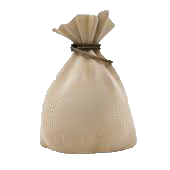 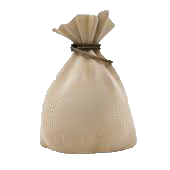 >
>
Доходы
Расходы
Доходы
Расходы
Дефицит
Профицит
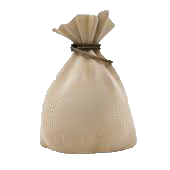 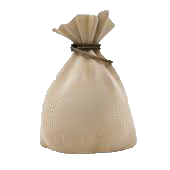 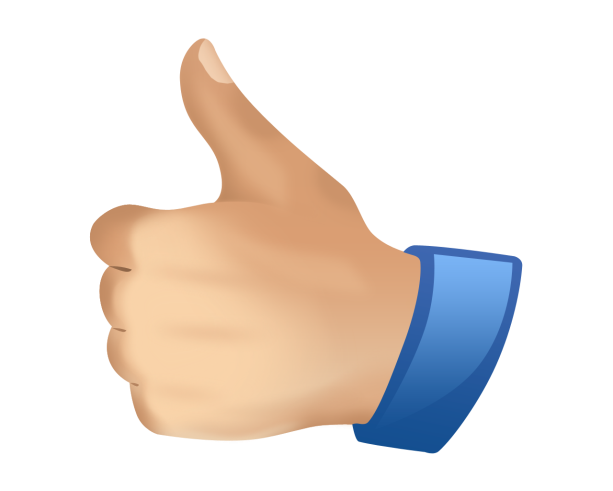 =
Доходы
Расходы
Сбалансированность бюджета – основополагающее 
требование, предъявляемое к органам, составляющим 
и утверждающим бюджет
Доходы бюджета – безвозмездные и безвозвратные поступления денежных 
средств в бюджет
НАЛОГОВЫЕ ДОХОДЫ - поступления от уплаты налогов, 
установленных Налоговым кодексом Российской Федерации (налог на доходы 
физических лиц; земельный налог; налог на имущество физических лиц; 
госпошлина; налоги, взимаемые по специальным налоговым режимам)
НЕНАЛОГОВЫЕ ДОХОДЫ - платежи, которые  включают в себя возмездные 
операции от прямого предоставления муниципальным образованием в пользование
имущества и земельных участков, от различного вида услуг, а также платежи в виде 
штрафов или иных санкций за нарушение законодательства и другие.
БЕЗВОЗМЕЗДНЫЕ ПОСТУПЛЕНИЯ - поступления в бюджет на безвозмездной и 
безвозвратной основе из бюджета Республики Башкортостан (субсидии, субвенции), а также
перечисления от физических и юридических лиц (кроме налоговых и неналоговых доходов).
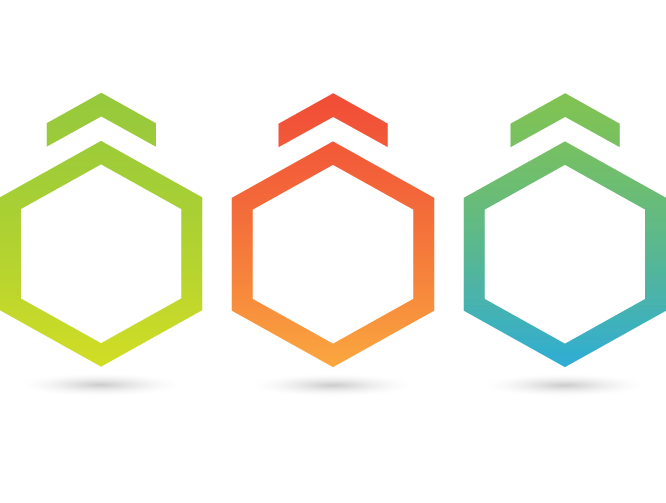 Виды межбюджетных трансфертов
Субвенции (от лат. «Subvenire» - приходить на помощь)
    Предоставляются на финансирование «переданных» другим публично- правовым образованиям     
    полномочий
Субсидии (от лат. «Subsidium» -поддержка) 
 Предоставляются на условиях долевого софинансирования  расходов других бюджетов
Дотации (от лат. «Dotatio» - дар, пожертвование) 
Предоставляются без определения конкретной цели их использования
Межбюджетные трансферты – основной вид безвозмездных перечислений. 
Это денежные средства, перечисляемые из одного бюджета бюджетной системы Российской Федерации другому.
Основные направления 
бюджетной политики района
 на 2024 – 2026 годы
Обеспечение исполнения плановых назначений по доходам и своевременного исполнения расходных обязательств в условиях внедрения института единого налогового счета
Расширение налоговой базы, повышение финансовой дисциплины, минимизация рисков несбалансированности бюджета
Приоритизация расходов, гарантированное исполнение первоочередных социальных обязательств бюджета муниципального района
Обеспечение показателей муниципального долга, позволяющих отнести муниципальный район к группе заемщиков с высоким уровнем 
долговой устойчивости
Обеспечение деятельности органов местного самоуправления в предстоящем периоде с учетом ограничений, установленных нормативами формирования расходов на их содержание
Реализация комплексного плана мероприятий по увеличению поступлений налоговых и неналоговых доходов консолидированного бюджета Республики Башкортостан до 2025 года
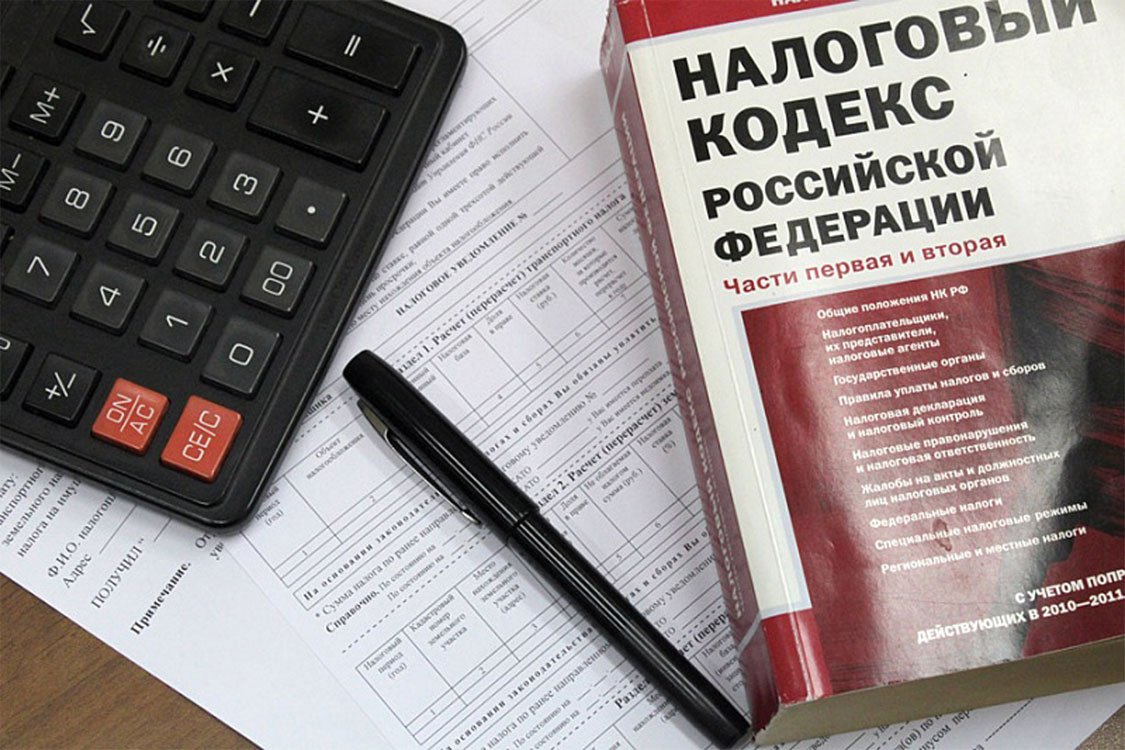 Обеспечение достижения целевых показателей заработной платы «указных» категорий работников бюджетной сферы
Достижение полного результативного освоения средств региональных программ и национальных проектов
Основные направления налоговой политики района на 2024-2026 годы
Целью налоговой политики муниципального района на 2024 год и на плановый период 2025 и 2026 годов является сохранение экономического и доходного потенциала муниципального района и улучшение качества администрирования доходов.
       Приоритетными направлениями налоговой политики Республики Башкортостан в среднесрочной перспективе являются:
совершенствование налогового законодательства Республики Башкортостан с учетом изменений в налоговом законодательстве Российской Федерации;
активизация механизмов налогового стимулирования;
обеспечение бюджетной, экономической и социальной эффективности налоговых расходов Республики Башкортостан, оптимизация неэффективных налоговых льгот;
оказание содействия среднему и малому бизнесу для развития предпринимательской деятельности;
укрепление концепции ответственного налогоплательщика Республики Башкортостан;
оказание мер государственной поддержки участникам СВО и членам их семей.

       Будет продолжена работа по выявлению и поощрению успешных организаций и индивидуальных предпринимателей, которые отличаются высоким уровнем налоговой дисциплины, прозрачным ведением бизнеса, принявших участие в ежегодном республиканском конкурсе «Налогоплательщик года».
Реализация налоговой политики должна способствовать улучшению инвестиционного климата и обеспечению достижения установленных показателей по росту доходов консолидированного бюджета муниципального района и в целом Республики Башкортостан.
       В 2024–2026 годах будет продолжена реализация основных целей и задач налоговой политики, предусмотренных в предыдущие годы. Преемственность налоговой политики и последовательность реализации принятых решений призваны обеспечению достижения установленных показателей по росту доходов консолидированного бюджета муниципального района. В целом в налоговой политике приоритетом останется обеспечение стабильных налоговых условий для хозяйствующих субъектов и улучшение качества администрирования налогов.
Основные направления долговой политики района на 2024-2026 годы
Под долговой политикой муниципального района понимается деятельность администрации муниципального района, направленная на обеспечение потребности бюджета муниципального района в заемном финансировании, своевременном и полном исполнении долговых обязательств муниципального района при минимизации расходов на обслуживание муниципального долга, поддержание объема и структуры обязательств, исключающих их неисполнение.
       Долговая политика на 2024 год и на плановый период 2025 и 2026 годов определяет цели и задачи долговой политики, основные факторы, влияющие на долговую политику, риски для бюджета муниципального района, которые могут возникнуть в процессе управления муниципальным долгом муниципального района.
       Основными целями и задачами долговой политики муниципального района на предстоящий период являются:
поддержание объема муниципального долга в объеме, позволяющем обеспечить сбалансированность бюджета и своевременно исполнять принятые обязательства;
обеспечение своевременного исполнения долговых обязательств Республики Башкортостан в полном объеме;
соблюдение ограничений, установленных статьями 92.1, 106 и 107 Бюджетного кодекса Российской Федерации в соответствии с соглашениями, заключенными с Министерством финансов Республики Башкортостан при предоставлении бюджетного кредита из бюджета Республики Башкортостан бюджету муниципального района Нуримановский район Республики Башкортостан;
осуществление оперативного управления в рамках реализации Программы муниципальных внутренних заимствований муниципального района Нуримановский район Республики Башкортостан на 2024 год и на плановый период 2025 и 2026 годов в части корректировки видов заимствований, а также сроков и объемов привлечения заемных средств;
обеспечение контроля своевременности и полноты исполнения и учета долговых обязательств, а также открытости данных о состоянии муниципального долг.
       В целях снижения имеющихся рисков планируется:
- учитывать экономические возможности по мобилизации ресурсов, текущую и ожидаемую экономическую конъюнктуру на финансовых рынках, а также использовать оптимальные сроки выхода на рынок;
- использовать механизм привлечения краткосрочных кредитов на пополнение остатков средств на едином счете бюджета.
Повышение бюджетной грамотности населения
В современных условиях расширения использования финансовых услуг, усложнения и появления новых, трудных для понимания финансовых инструментов, вопросы финансовой грамотности населения стали чрезвычайно актуальными. Обеспечение личной финансовой безопасности становится важным фактором экономического благополучия людей не только муниципального района, но и страны в целом.
Для формирования компетенции населения в сфере финансовой грамотности у всех возрастных и целевых групп муниципального района Нуримановский район Республики
Башкортостан ведется работа по повышению охвата и качества финансового образования и информированности населения.
Путем публичного распространения через доступные источники информирования жителей муниципального образования о реализуемых мероприятиях по повышению доступности финансовых услуг, а так же внедрения элементов
финансовой грамотности в образовательные программы общеобразовательных организаций.
Финансовая грамотность – это совокупность знаний, навыков и установок в сфере финансового поведения человека, ведущих к улучшению благосостояния и повышению качества жизни. На более высоком уровне она также включает в себя взаимодействие с банками и кредитными организациями, использование эффективных денежных инструментов, трезвую оценку экономического положения своего региона и всей страны.
Главной целью является создание основ для формирования финансово грамотного поведения населения, как необходимого условия повышения уровня и качества жизни граждан, в том числе за счет использования финансовых продуктов и услуг надлежащего качества.
Основные параметры бюджета района
Источники финансирования 
дефицита  бюджета, тыс.руб.
Общие характеристики бюджета
Доходы бюджета по видам доходов, тыс.руб.
Структура  доходов 
муниципального района на 2024 год
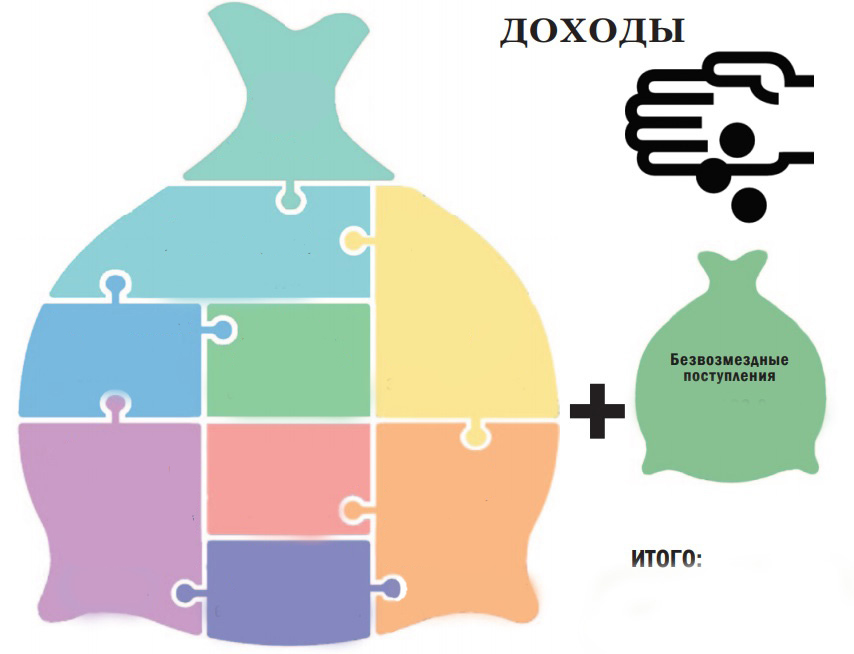 тыс.рублей
НДФЛ
 162 103,0
УСН  
74 861,0
Акцизы 
16 566,0
Государствен-
ная пошлина 
1 775,0
Патент  
3 085,0
576 583,6
Аренда 
имущества
814,4
Налог на 
имущество 
организаций
4 616,0
Аренда земли 
8 000,0
Итого
Доходы от 
продажи 
имущества 
8 060,0
857 140,0
Структура налоговых и 
неналоговых доходов бюджета
2026 (Проект)
ДОХОДЫ всего: 
2021 – 215 084,8 тыс.рублей
2022 – 254 775,9 тыс.рублей
2023 (План) – 277 442,6 тыс.рублей2024 (Проект) – 280 556,4 тыс.рублей     
2025 (Проект) – 294 029,4 тыс.рублей
2026 (Проект) – 323 186,4 тыс.рублей
2025 (Проект)
97,0%
92,9%
3,0%
90,8%
3,3%
96,7%
9,2%
6,7%
93,3%
6,2%
93,8%
7,1%
2024 (Проект)
Налоговые доходы
2021 – 199 755,5 тыс.рублей
2022 – 231 275,2 тыс.рублей
2023 (План) – 258 912,8 тыс.рублей
2024 (Проект) – 263 259,0 тыс.рублей
2025 (Проект) – 284 221,0 тыс.рублей
2026 (Проект) – 313 367,0 тыс.рублей
2023 (План)
2022
Неналоговые доходы
2021 – 15 329,3 тыс.рублей
2022 – 23 500,7 тыс.рублей
2023 (План) – 18 529,8 тыс.рублей
2024 (Проект) – 17 297,4 тыс.рублей
2025 (Проект) – 9 808,4 тыс.рублей
2026 (Проект) – 9 819,4 тыс.рублей
2021
Сведения по безвозмездным поступлениям
 в бюджет муниципального района из бюджета Республики Башкортостан, тыс.руб.
Динамика
Межбюджетные трансферты, полученные 
из других бюджетов бюджетной системы РФ, тыс.руб.
Расходы бюджета по видам расходов, тыс.руб.
1
5
6
Расходы бюджета по разделам, тыс.руб.
Структура расходов 
бюджета муниципального района 
по разделам бюджетной классификации на 2024 год, %
58,8
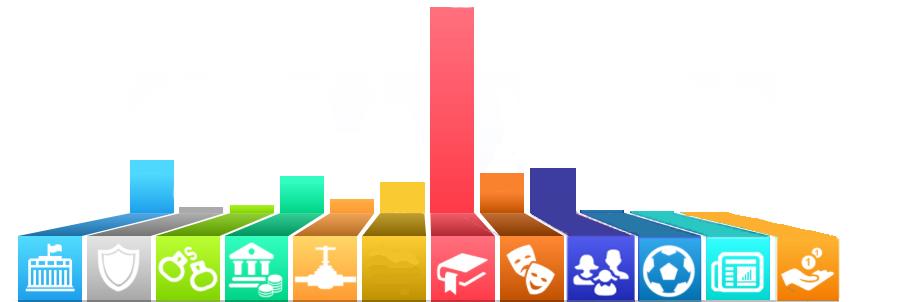 9,8
8,3
7,6
8,2
3,7
2,6
0,5
0,06
0,08
0,0002
0,3
1
Общегосударственные вопросы
Национальная безопасность и правоохранительная деятельность
Средства массовой информации
Образование
Социальная политика
Жилищно-коммунальное хозяйство
Обслуживание государственного (муниципального) долга
Физическая культура и спорт
Культура, 
кинематография
МБТ общего характера бюджетам бюджетной системы РФ
Национальная оборона
Национальная экономика
Расходы бюджета на общегосударственные вопросы, тыс.руб.
Расходы бюджета на национальную оборону, тыс.руб.
Мобилизационная и 
вневойсковая подготовка

(межбюджетные трансферты бюджетам 
сельских поселений на осуществление первичного 
воинского учета на территориях, 
где отсутствуют военные комиссариаты)
Основные направления по отрасли «Национальная безопасность и правоохранительная деятельность», тыс.руб.
Защита населения и территории от чрезвычайных ситуаций природного и техногенного характера, пожарная безопасность
 (содержание и обеспечение деятельности единой дежурной диспетчерской службы штатной численностью 6 единиц)
Расходы бюджета на национальную 
экономику, тыс.руб.
Транспорт
Сельское хозяйство и рыболовство
Дорожное хозяйство (дорожные фонды)
Другие вопросы в области национальной экономики
Основные направления по отрасли 
«Национальная экономика» на 2024 год
Мероприятия по отлову 
и содержанию безнадзорных 
животных 331,3 тыс.руб.
Обустройство, содержание 
и реконструкция скотомогильников
380,8 тыс.руб.
Национальная 
экономика  
69 437,4 тыс.руб.
Содержание МБУ «ИКЦ» и 
мероприятия в области 
сельского хозяйства 
6 528,5 тыс.руб.
Содержание МБУ «ЦКО» 
21 379,5 тыс.руб.
Дорожное хозяйство
39 517,4 тыс.руб.
Проведение работ по 
землеустройству 
700,0 тыс.руб.
Развитие малого  и 
среднего предпринимательства 
600,0 тыс.руб.
38
Основные направления по отрасли 
«Жилищно-коммунальное хозяйство», тыс.руб.
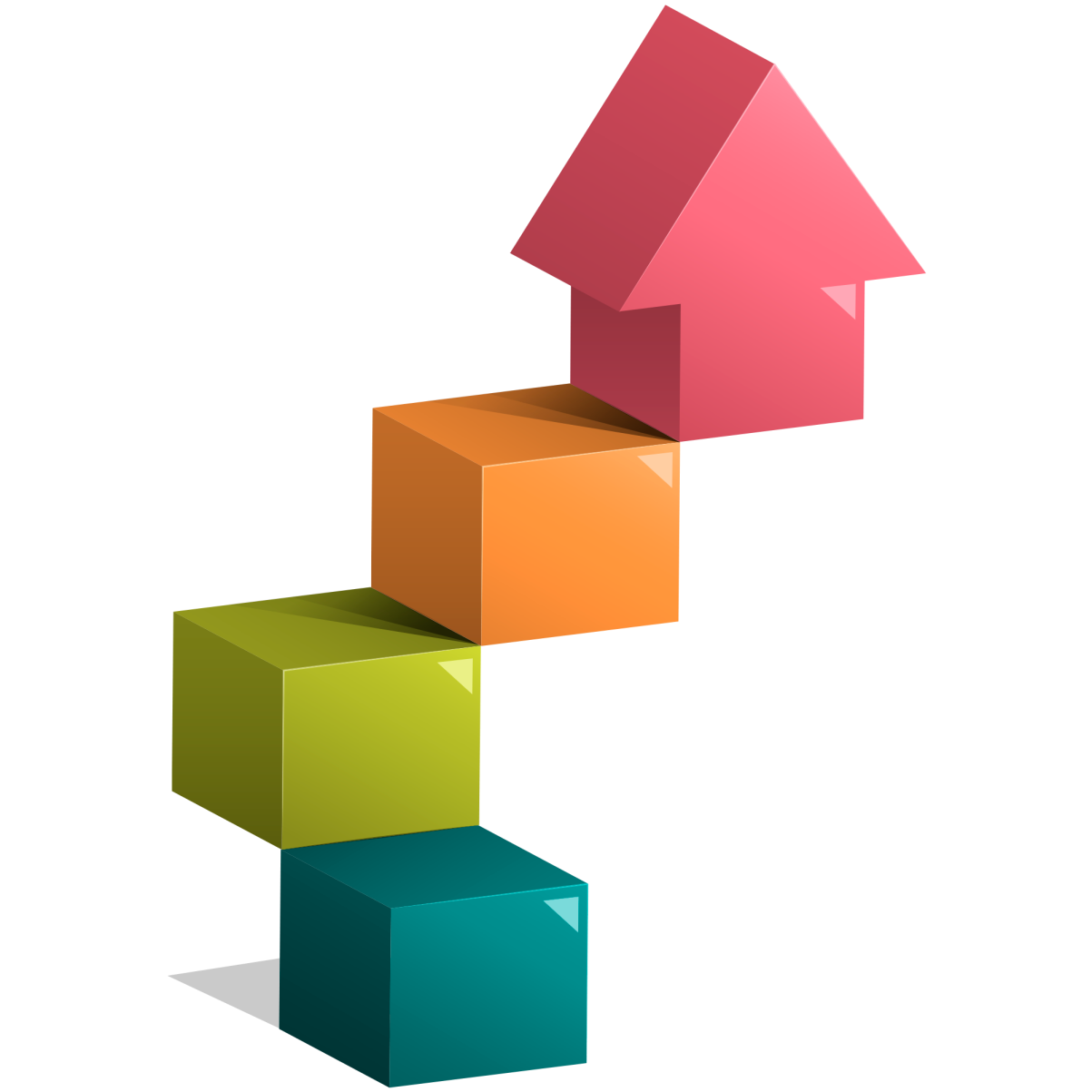 2024 год
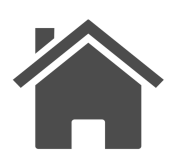 Жилищное 
хозяйство – 5 762,2
Коммунальное 
хозяйство – 1 429,6
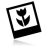 Благоустройство – 14 653,1
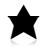 Расходы бюджета на охрану окружающей среды, 
тыс.руб.
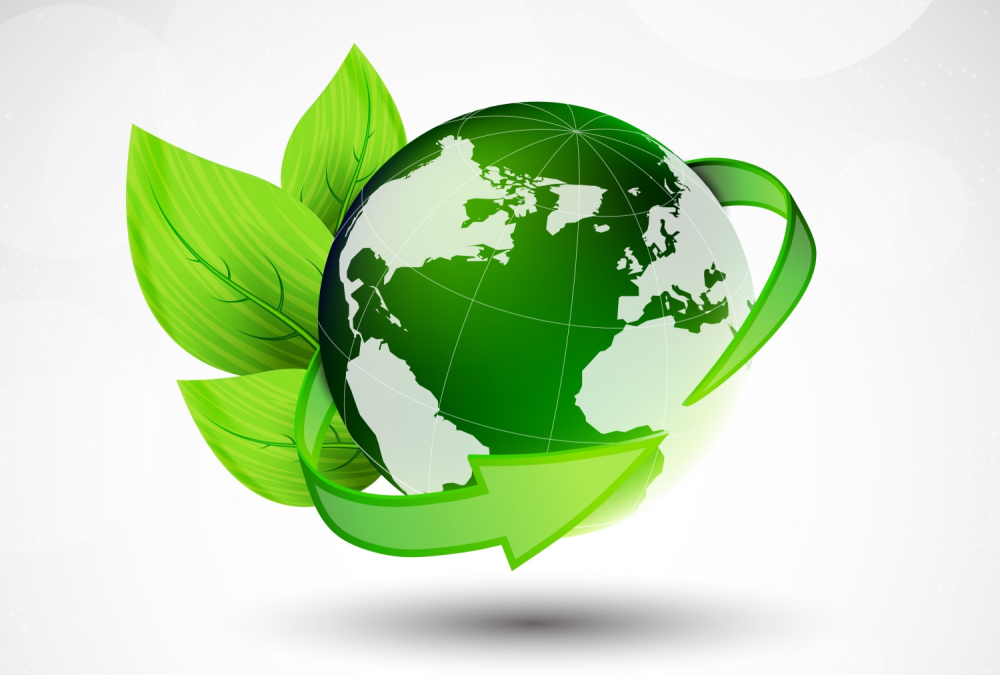 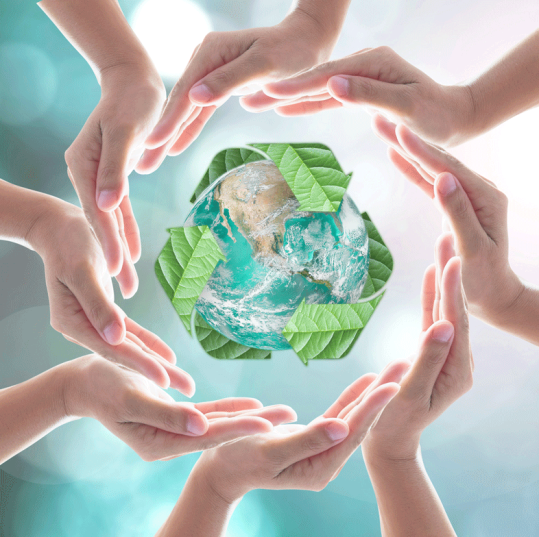 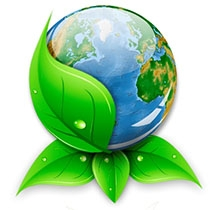 Расходы бюджета на образование, тыс.руб.
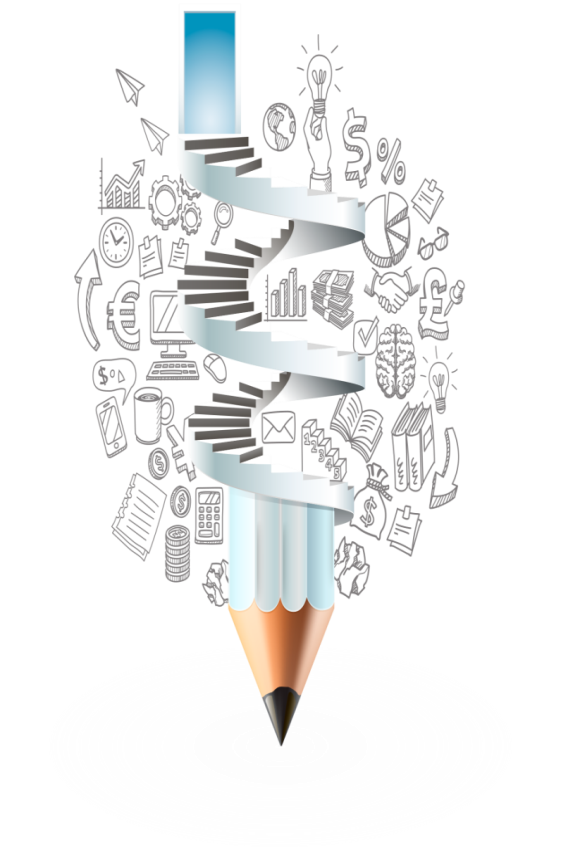 Система дошкольного образования района представлена тремя детскими садами с 28 группами и 27 группами дошкольного образования при 6 школах,  с численностью детей 900
На сегодняшний день в районе функционирует 6 общеобразовательных учреждений, удовлетворяющие запросы граждан на образование, в которых обучается  2 514 учащихся
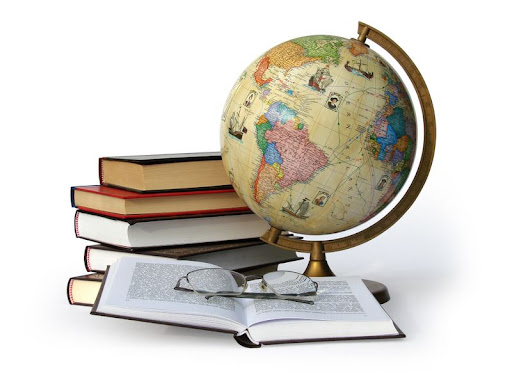 Около 2,2 тыс. детей охвачено
оздоровительными мероприятиями
В 3 учреждениях дополнительного 
образования занимаются 
2 378 детей
Расходы бюджета на культуру и 
кинематографию, тыс.руб.
Учреждения культуры района оказывают населению услуги по организации библиотечного обслуживания, сохранения и развития народной традиционной культуры, поддержки социально-культурной активности населения, организации его досуга и отдыха. Все вышеуказанные услуги предоставляют МБУ «Нуримановская централизованная библиотечная система» и МБУ «Нуримановская централизованная клубная система», в составе которых 48 филиалов в разных населенных пунктах района.
Другие вопросы 
в области культуры, 
кинематографии 
– 702,2
Расходы бюджета на социальную 
политику, тыс.руб.
Расходы бюджета на средства массовой информации, тыс.руб.

(Публикация муниципальных правовых актов 
и иной официальной информации)
Расходы бюджета на физическую
 культуру и спорт, тыс.руб. 
. 
Мероприятия по физической культуре и спорту запланированы в рамках муниципальной программы «Развитие молодежной политики, физической культуры  и спорта в муниципальном районе Нуримановский район Республики Башкортостан» подпрограммы 
«Развитие физической культуры и спорта»
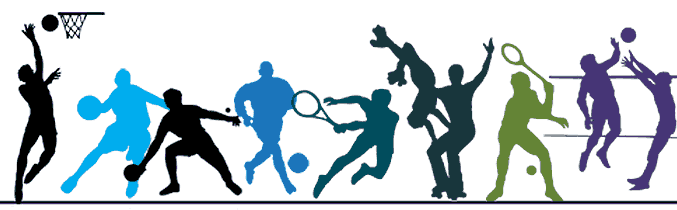 529,0
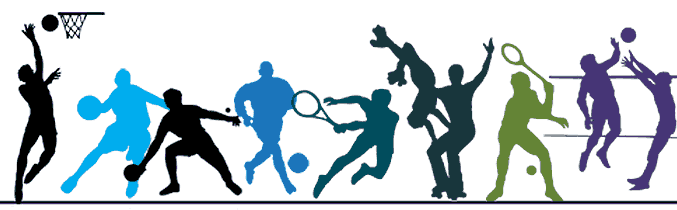 483,4
620,0
0,0
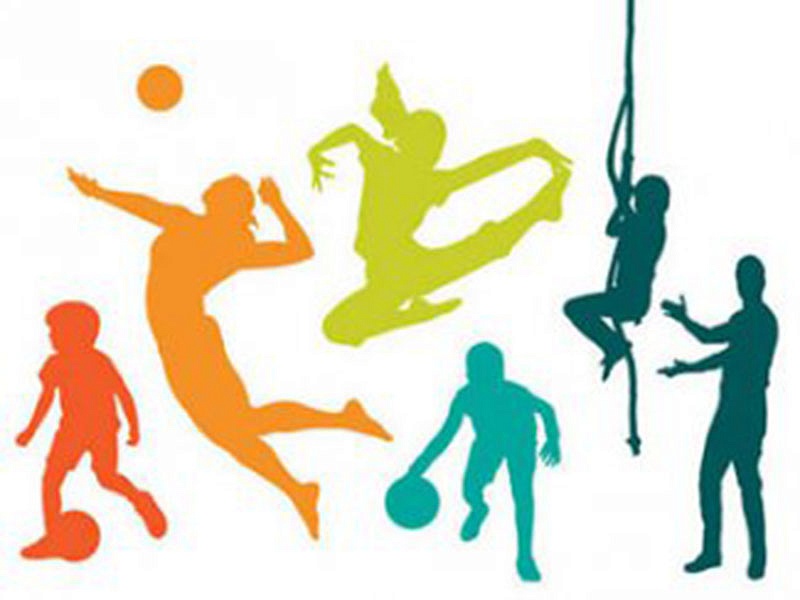 0,0
500,0
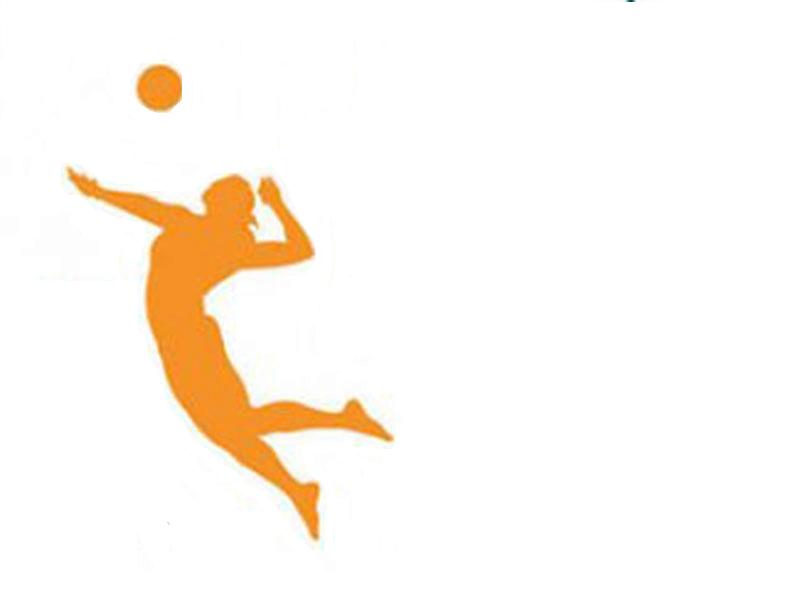 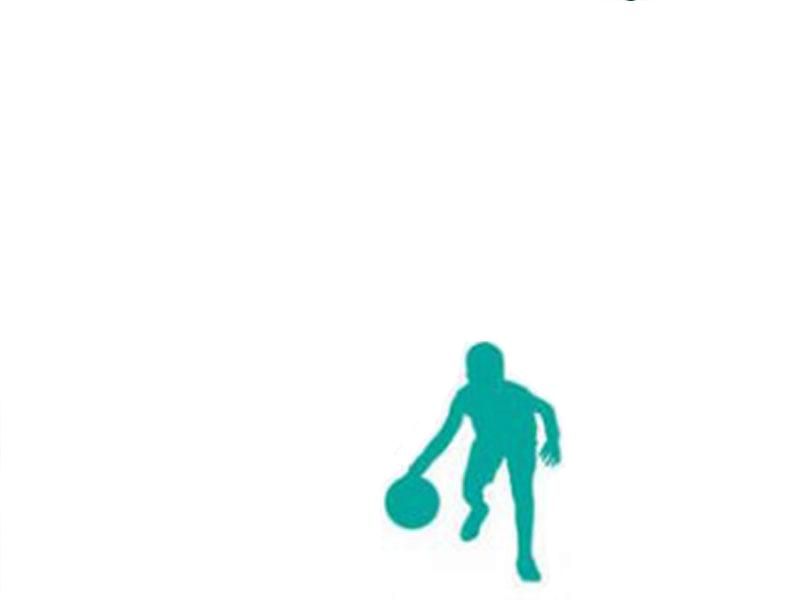 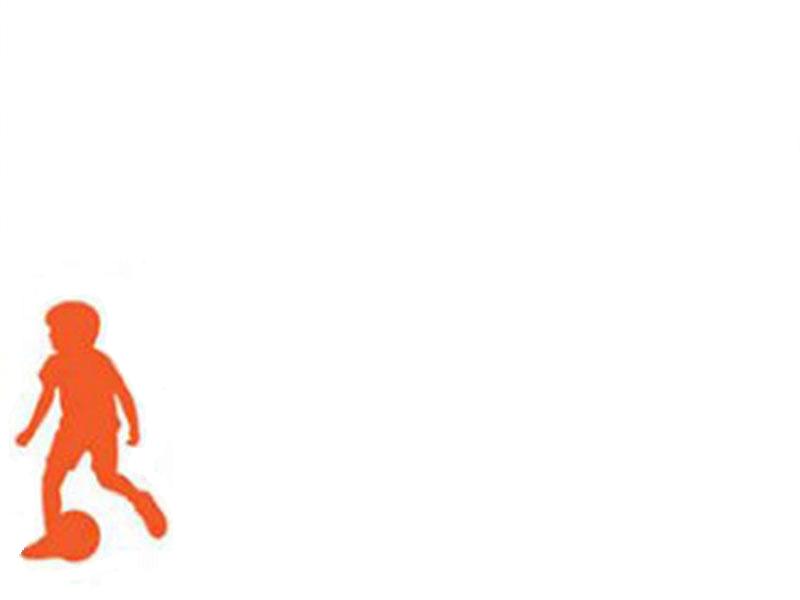 2021
2022
2023 (План)
2024 (Проект)
2025 (Проект)
2026 (Проект)
Расходы бюджета в расчете на душу 
населения в 2024 году
Динамика изменения средней 
заработной платы отдельных категорий работников, руб.
Педагогические  работники дошкольных образовательных организаций
Педагогические  работники образовательных организаций общего образования
Педагогические  работники организаций дополнительного образования детей
Работники учреждений культуры
Расходы бюджета на межбюджетные трансферты 
общего характера бюджетам бюджетной системы 
Российской Федерации, тыс.руб.
Дотации на выравнивание 
бюджетной обеспеченности 
субъектов РФ и муниципальных 
образований
Прочие межбюджетные трансферты общего характера
Иные дотации
Распределение межбюджетных трансфертов бюджетам сельских поселений на 2024-2026  годы, тыс.руб.
Распределение межбюджетных трансфертов бюджетам сельских поселений на 2024-2026  годы, тыс.руб.
Дотационность бюджетов 
сельских поселений на  2024 год, в %
Муниципальный долг
Муниципальный долг  – обязательства по возврату взятых в долг денежных средств
Способы заимствования:
 Привлечение кредитов кредитных организаций;
 Бюджетные кредиты от других бюджетов
Цели заимствования:
 Финансирование дефицита  бюджета;
 Погашение долговых обязательств
Предельные объёмы муниципального долга  и расходов на его обслуживание регулируются Бюджетным кодексом РФ.
      Муниципальный долг не должен превышать 50 % собственных доходов бюджета.
      Расходы на обслуживание  муниципального долга не должны превышать 15 % расходов бюджета без учета расходов осуществляемых за счет субвенций.
Объем муниципального долга, тыс.руб.
Расходы на обслуживание муниципального долга (тыс.руб.)
Бюджет муниципального района Нуримановский район Республики Башкортостан является программно-ориентированным, то есть расходование средств осуществляется на основании 19 утвержденных муниципальных программ.
Тыс. руб.
Бюджет муниципального района Нуримановский район Республики Башкортостан в разрезе муниципальных программ, тыс.руб.
Структура расходов бюджета района 
в разрезе муниципальных программ на 2024 год							          (в процентах)
Муниципальная программа «Развитие сельского хозяйства в муниципальном районе Нуримановский район Республики Башкортостан»
Муниципальная программа «Развитие сельского хозяйства в муниципальном районе Нуримановский район Республики Башкортостан» на 2022-2027 годы утверждена постановлением Администрации муниципального района Нуримановский район Республики Башкортостан от 30 декабря 2021 года № 1303
Цели муниципальной программы:
1. Подъем уровня сельскохозяйственного производства в общественном секторе;
2. Повышение финансовой устойчивости предприятий агропромышленного комплекса.

Задачи муниципальной программы:
1. Стимулировать рост производства основных видов сельскохозяйственной продукции; повысить уровень рентабельности в сельском хозяйстве;
2. Повысить плодородие почв и урожайность сельскохозяйственных культур;
3. Обеспечить реализацию противоэпизоотических мероприятий в отношении карантинных и особо опасных болезней животных;
4. Стимулировать инновационную деятельность и инновационное развитие агропромышленного комплекса.
Муниципальная программа «Экономическое и инвестиционное развитие муниципального района Нуримановский район 
Республики Башкортостан»
Муниципальная программа «Экономическое и инвестиционное развитие муниципального района Нуримановский район Республики Башкортостан» на 2022-2027 годы утверждена постановлением Администрации муниципального района Нуримановский район Республики Башкортостан от 30 декабря 2021 года № 1304

Цели муниципальной программы:
1. Обеспечение устойчивого социально-экономического  развития района и благосостояния его жителей.

Задачи муниципальной программы:
1. Стратегическое планирование и координация выполнения муниципальных программ социально-экономического развития района;
2.  Анализ и прогнозирование социально- экономического развития района;
3. Развитие инвестиционной деятельности и повышение инвестиционной привлекательности района;
4. Мониторинг развития конкурентной среды;
5. Реализация политики энергосбережения и повышения энергетической эффективности на территории района.
Муниципальная программа «Обеспечение жильем молодых семей  в муниципальном районе Нуримановский район Республики Башкортостан»
Муниципальная программа «Обеспечение жильем молодых семей в муниципальном районе Нуримановский район Республики Башкортостан» на 2022-2027 годы утверждена постановлением Администрации муниципального района Нуримановский район Республики Башкортостан от 30 декабря 2021 года № 1013

Цели муниципальной программы:
1. Обеспечение жильем молодых семей, выполнение мероприятий по оказанию государственной поддержки гражданам в приобретении жилья, стимулирование развития жилищного строительства.

Задачи муниципальной программы:
1. Обеспечение жильем молодых семей, состоящих на учете в качестве нуждающихся в улучшении жилищных условий;
2. Увеличение доли семей, имеющих возможность приобрести или построить жилье с помощью социальных выплат и субсидий на строительство или приобретение жилых помещений;
3. Привлечение внебюджетных источников финансирования, в том числе собственных средств получателей социальных выплат.
Муниципальная программа «Транспортное развитие в муниципальном районе Нуримановский район Республики Башкортостан»
Муниципальная программа «Транспортное развитие в муниципальном районе Нуримановский район Республики Башкортостан» на 2022-2027 годы утверждена постановлением Администрации муниципального района Нуримановский район Республики Башкортостан от 15 марта 2022 года № 237
Цели муниципальной программы:
1. Увеличение протяженности, пропускной способности, а также достижение требуемого технического и эксплуатационного состояния дорог местного значения;
2. Повышение уровня безопасности дорожного движения; 
3. Сокращение числа погибших в результате дорожно-транспортных происшествий;
4. Сокращение количества дорожно-транспортных происшествий с пострадавшими.
Задачи муниципальной программы:
1. Улучшение технического состояния существующей сети автомобильных дорог местного значения за счет увеличения объемов работ по ремонту и содержанию дорожного хозяйства; 
2. Привлечение дополнительных инвестиций в сферу дорожного хозяйства МР Нуримановский район РБ;
3. Проектирование, строительство, реконструкция дорог местного значения, в том числе дорог местного значения с твердым покрытием до сельских населенных пунктов, не имеющих круглогодичной связи с сетью автомобильных дорог общего пользования;
4. Строительство дорог местного значения в новых микрорайонах малоэтажной застройки;
5. Капитальный ремонт и ремонт дорог местного значения, дворовых территорий многоквартирных домов населенных пунктов, проездов к дворовым   территориям многоквартирных домов населенных пунктов;
6. Предотвращение дорожно-транспортных происшествий, вероятность гибели людей в которых наиболее высока;
7. Снижение тяжести травм, полученных в результате дорожно-транспортных происшествий;
8. Развитие современной системы оказания первой помощи пострадавшим в дорожно-транспортных происшествиях - спасение жизней;
9. Совершенствование системы управления деятельностью по повышению безопасности дорожного движения;
10. Повышение правосознания и ответственности участников дорожного движения.
Муниципальная программа «Развитие жилищно-коммунального хозяйства в муниципальном районе Нуримановский район Республики Башкортостан»
Муниципальная программа «Развитие жилищно-коммунального хозяйства в муниципальном районе Нуримановский район Республики Башкортостан»  на 2022-2027 годы утверждена постановлением Администрации муниципального района Нуримановский район Республики Башкортостан от 30 декабря 2021 года № 1028 
Цели муниципальной программы:
1. Модернизация систем коммунальной инфраструктуры;
2. Обеспечение бесперебойной работы инженерных коммуникаций и оборудования;
3. Улучшение качества предоставляемых жилищно-коммунальных услуг;
4. Повышение эффективности функционирования объектов жилищно-коммунального комплекса;
5. Восстановление основных фондов за счет  реализации проектов по замене и модернизации сетей и оборудования;
6. Улучшение финансового и материального состояния жилищно-коммунального хозяйства.

Задачи муниципальной программы:
1. Обеспечение сохранности жилищного фонда;
2. Обеспечение финансовой поддержки модернизации коммунального комплекса;
3. Обеспечение условий для снижения издержек производства;
4. Обеспечение повышения качества жилищно-коммунальных услуг;
5. Продолжение работы по внедрению ресурсосберегающих технологий.
Муниципальная программа «Комплексное развитие сельских территорий муниципального района Нуримановский район  
Республики Башкортостан»
Муниципальная программа «Комплексное развитие сельских территорий муниципального района Нуримановский район Республики Башкортостан» на 2022-2027 годы утверждена постановлением Администрации муниципального района Нуримановский район Республики Башкортостан от 30 декабря 2021 года № 1029
Цели муниципальной программы:
1. Создание комфортных условий жизнедеятельности на территории муниципального района Нуримановский район.

Задачи муниципальной программы:
1. Улучшение жилищные условия граждан, проживающих на территории муниципального района Нуримановский район;
2. Обеспечение роста сельского населения за счет развития инфраструктуры на  территории муниципального района Нуримановский район;
3. Повышение обеспеченности сельскохозяйственных товаропроизводителей квалифицированными кадрами, 
обеспечить снижение уровня безработицы населения муниципального района Нуримановский район.
Муниципальная программа «Развитие и поддержка малого и среднего предпринимательства в муниципальном районе Нуримановский район Республики Башкортостан»
Муниципальная программа «Развитие и поддержка малого и среднего предпринимательства в муниципальном районе Нуримановский район Республики Башкортостан» на 2022-2027 годы утверждена постановлением Администрации муниципального района Нуримановский район Республики Башкортостан от 19 апреля 2023 года № 324

Цели муниципальной программы:
1. Создание благоприятных условий для ведения предпринимательской деятельности в муниципальном районе Нуримановский район Республики Башкортостан. 

Задачи муниципальной программы:
1. Увеличение финансового результата от всех видов предпринимательской деятельности; 
2. Увеличение численности населения муниципального района Нуримановский район Республики Башкортостан, осуществляющего предпринимательскую деятельность и работающего в сфере малого и среднего предпринимательства; 
3. Увеличение доли продукции, произведенной субъектами малого и среднего предпринимательства, в общем объеме производства.
Муниципальная программа «Совершенствование деятельности органов местного самоуправления муниципального района Нуримановский район Республики Башкортостан  по реализации вопросов местного значения»
Муниципальная программа «Совершенствование деятельности органов местного самоуправления муниципального района Нуримановский район Республики Башкортостан  по реализации вопросов местного значения» на 2022-2027 годы утверждена постановлением Администрации муниципального района Нуримановский район Республики Башкортостан от 28 марта 2022 года № 285

Цели и задачи муниципальной программы:
1. Формирование высококвалифицированного кадрового состава муниципальной службы в органах местного самоуправления муниципального района в соответствии с целями и задачами социально-экономического  развития района, задачами и функциями органов местного самоуправления;
2. Повышение эффективности работы и результативности профессиональной служебной деятельности органов местного  самоуправления; 
3. Искоренение коррупционных проявлений в деятельности муниципальных служащих;
4. Создание безопасных условий труда и охраны труда;
5. Создание эффективной системы организации хранения, комплектования, учета и использования документов архивного фонда;
6 Оказание качественных муниципальных услуг, в том числе в электронном виде.
Муниципальная программа «Развитие системы учета и отчетности, системы муниципальных закупок в муниципальном районе Нуримановский район Республики Башкортостан»
Муниципальная программа «Развитие системы учета и отчетности, системы муниципальных закупок в муниципальном районе Нуримановский район Республики Башкортостан» на 2022-2027 годы утверждена постановлением Администрации муниципального района Нуримановский район Республики Башкортостан от 30 декабря 2021года № 1042 
Цели муниципальной программы:
1. Создание эффективной организации бюджетного учета и составления бюджетной отчетности в муниципальном районе Нуримановский район Республики Башкортостан.
2.Эффективное использование бюджетных средств, развитие добросовестной конкуренции, предотвращение коррупции и других злоупотреблений.
3.Повышение эффективности управления, распоряжения и использования имущества муниципального района  и земельных ресурсов, находящихся в муниципальной собственности на территории муниципального района Нуримановский район Республики Башкортостан.
Задачи муниципальной программы:
1.Реализация единого порядка ведения бюджетного учета в ОМСУ, муниципальных учреждениях с использованием средств автоматизации;2.Обеспечение своевременного, полного и достоверного отражения в бюджетном учете операций по исполнению бюджетных смет, планов финансово-хозяйственной деятельности муниципальных учреждений муниципального района;3.Повышение качества и оперативности формирования отчетности;4.Обеспечение контроля качества бюджетного учета, бюджетной отчетности и контроля использования имущества; 5.Повышение эффективности и результативности осуществления закупок, использования имущества;
6.Обеспечение гласности и прозрачности осуществления закупок;
7.Увеличение количества совместных конкурсов и аукционов для нужд заказчиков муниципального района Нуримановский район;
Муниципальная программа «Социальная поддержка граждан муниципального района Нуримановский район Республики Башкортостан»
Муниципальная программа «Социальная поддержка граждан муниципального района Нуримановский район Республики Башкортостан» на 2022-2027 годы утверждена постановлением Администрации муниципального района Нуримановский район Республики Башкортостан от 30 декабря 2021 года № 1017
 Цели муниципальной программы:
1. Стабильное повышение качества и уровня жизни граждан, попавших в трудную жизненную  ситуацию,  из числа:  пожилых граждан,  инвалидов,  семей  с несовершеннолетними детьми, проживающих  на территории муниципального района. 
Задачи муниципальной программы:
1. Создание благоприятных условий для интеграции в общество инвалидов.
2. Координация деятельности предприятий, организаций  по оказанию социальной поддержки инвалидам, пенсионерам и другим категориям.
3. Создание условий для продолжения активного образа жизни пожилых людей, достигших пенсионного возраста, для их полноценного участия в жизни общества.
4. Создание условий для адаптации в современном обществе людей пожилого возраста.
 5. Возрождение в сознании общества  понимания  ценности семьи,  укрепление социального статуса семьи как основного института общества, пропаганда семейных ценностей.
6. Обеспечение взаимодействия государственных, муниципальных, иных систем и служб, призванных способствовать укреплению статуса семьи. 
7. Совершенствование охраны здоровья родителей и детей,  создание   благоприятных условий для рождения, воспитания  здоровых детей, профилактика детской заболеваемости и инвалидности, снижение показателей материнской, младенческой, детской смертности. 
8. Проведение культурно-массовых   мероприятий,  направленных  на нравственное и духовное воспитание детей и семей в целом.
9. Обеспечение беспрепятственного доступа инвалидов к объектам социальной инфраструктуры.
10.  Организация       информационной        поддержки деятельности    по    созданию    условий     для преобразования    среды    жизнедеятельности    в доступную для инвалидов.
11. Развитие системы инклюзивного образования.
Муниципальная программа «Развитие молодежной политики, физической культуры и спорта в муниципальном районе Нуримановский район Республики Башкортостан»
Муниципальная программа «Развитие молодежной политики, физической культуры и спорта в муниципальном районе Нуримановский район Республики Башкортостан» на 2022-2027 годы утверждена постановлением Администрации муниципального района Нуримановский район Республики Башкортостан от 30 декабря 2021 года № 1019
 Цели муниципальной программы:
1.Совершенствование и развитие системы, обеспечивающей целенаправленное формирование у молодежи района высокой социальной активности, гражданственности и патриотизма, подготовки спортивных резервов, снижения криминогенной напряженности в подростково-молодежной среде средствами физической культуры, спорта и туризма.
Задачи муниципальной программы:
1. Повышение интереса населения района к занятиям физической культурой и спортом, формирование стремления к здоровому образу жизни; 
2. Обеспечение трудоустройства молодежи, занятости детей, подростков и молодежи в социально значимых сферах деятельности;
3. Укрепление института молодых семей;
4. Пропаганда здорового образа жизни среди молодежи;
5. Гражданско-патриотическое воспитание молодежи;
6. Формирование у молодежи семейных ценностей;
7. Расширение структуры специалистов по работе с молодежью в сельских поселениях, в организациях и образовательных учреждениях;
8. Координация деятельности органов и организаций, действующих в области молодежной политики, детских и молодежных общественных объединений по вовлечению молодежи в социальную практику;
9. Повышение социальной активности молодежи, формирование готовности к участию в общественно-политической жизни общества;
10. Стимулирование различных форм самоорганизации молодежи;
11. Увеличение количества граждан активно занимающихся физической культурой и спортом;
12. Развитие волонтерской и добровольческой деятельности;
13. Вовлечение молодежи в творческую деятельность, поддержка творческой и талантливой молодежи.
Муниципальная программа «Развитие образования  муниципального района Нуримановский район Республики Башкортостан»
Муниципальная программа «Развитие образования  муниципального района Нуримановский район Республики Башкортостан» на 2023-2028 годы утверждена постановлением Администрации муниципального района Нуримановский район Республики Башкортостан от 12 января 2023 года № 69
 Цели муниципальной программы:
1. Обеспечение доступности качественного образования, государственных гарантий прав граждан на общедоступность и бесплатность общего среднего образования;
2. Закрепление устойчивой динамики развития системы образования;
3. Достижение высокого уровня образовательных услуг, удовлетворяющих потребности современных жителей.
Задачи муниципальной программы:
1. Модернизация системы дошкольного, общего, дополнительного (внешкольного) образования как института социального развития;
2. Обеспечение динамичного развития системы образования в соответствии с запросами личности  и общества;
3. Формирование здоровье сберегающей образовательной среды, обеспечивающей сохранение здоровья обучающихся;
4. Развитие инновационной и опытно-экспериментальной деятельности образовательных учреждений;
5. Информатизация муниципальной системы образования;
6. Создание условий в образовательных учреждениях района, обеспечивающих качественное проведение образовательно-воспитательного процесса, отвечающего    требованиям современного развития образования и науки;
7. Обеспечение равных возможностей для всех категорий детей, в том числе детей с ограниченными возможностями здоровья, в получении качественного образования;
8.Формирование условий для развития начальных профессиональных знаний и навыков, научно-исследовательского творчества обучающихся, включая новые образовательные формы и технологии работы с  одаренными  детьми;
9. Развитие кадрового потенциала сферы образования и системы поддержки педагогических работников; 
10. Создание прозрачной, открытой  системы  информирования граждан об образовательных услугах, обеспечивающих полноту, доступность, своевременное обновление и достоверность информации.
Муниципальная программа «Развитие культуры и искусства в муниципальном районе Нуримановский район Республики Башкортостан»
Муниципальная программа «Развитие культуры и искусства в муниципальном районе Нуримановский район Республики Башкортостан» на 2022-2027 годы утверждена постановлением Администрации муниципального района Нуримановский район Республики Башкортостан от 26 января 2022 года № 116

Цели муниципальной программы:
1. Модернизация сферы культуры муниципального района, ее творческое и материально техническое совершенствование;
2. Повышение уровня удовлетворенности населения муниципального района Нуримановский район Республики Башкортостан качеством предоставляемых услуг в сфере культуры и искусства.

Задачи муниципальной программы:
1. Создание условий для повышения качества и разнообразия услуг, предоставляемых в сфере культуры и искусства, модернизации работы учреждений культуры 2.Совершенствование деятельности учреждений культуры и укрепление их материально-технической базы
3. Совершенствование системы подготовки творческих кадров, специалистов в сфере культуры и искусства
4. Сохранение и развитие непрерывной системы художественного образования
Муниципальная программа «Управление муниципальными финансами  муниципального района Нуримановский район Республики Башкортостан»
Муниципальная программа «Управление муниципальными финансами  муниципального района Нуримановский район Республики Башкортостан» на 2022-2027 годы утверждена постановлением Администрации муниципального района Нуримановский район Республики Башкортостан от 30 марта 2022 года № 302
 
Цели муниципальной программы:
1. Проведение сбалансированной финансовой, бюджетной и налоговой политики муниципального района Нуримановский район Республики Башкортостан;
2. Эффективное управление финансовыми ресурсами, находящимися в распоряжении муниципального района.

Задачи муниципальной программы:
1. Совершенствование и модернизация механизмов межбюджетного регулирования;
2. Обеспечение эффективного исполнения полномочий в финансовой, бюджетной и налоговой сферах, в части осуществления финансового контроля.
Муниципальная программа «Формирование здорового образа жизни и укрепление здоровья населения в муниципальном районе Нуримановский район Республики Башкортостан»
Муниципальная программа «Формирование здорового образа жизни и укрепление здоровья населения в муниципальном районе Нуримановский район  Республики Башкортостан» на 2022-2027 годы утверждена постановлением Администрации муниципального района Нуримановский район Республики Башкортостан от 30 декабря 2021 года № 1020
 Цели муниципальной программы:
1. Сохранение и укрепление здоровья населения Нуримановского района на основе создания эффективной системы формирования здорового образа жизни;
2. Применение эффективных, действенных комплексных мер, направленных на профилактику наркомании и противодействие злоупотреблению наркотическими средствами и их незаконному обороту на территории муниципального района Нуримановский район.
Задачи муниципальной программы:
1. Создание системы мотивации граждан к ответственности за сохранение собственного здоровья и ведению здорового образа жизни, в том числе посредством поддержки общественных инициатив и проведения массовых акций для населения;
2. Приобщение населения к занятиям физической культурой, спортом и туризмом;
3. Проведение мероприятий, направленных на снижение распространенности управляемых факторов риска, включая потребление алкоголя, табака и наркотиков;
4.Проведение целенаправленной работы по осуществлению комплексных мер по профилактике распространения наркомании.
Муниципальная программа «Безопасная жизнь населения в муниципальном районе Нуримановский район Республики Башкортостан»
Муниципальная программа «Безопасная жизнь населения в муниципальном районе Нуримановский район Республики Башкортостан» на 2022-2027 годы утверждена постановлением Администрации муниципального района Нуримановский район Республики Башкортостан от 30 декабря 2021года № 1040
 Цели и задачи муниципальной программы:
1. Реализация государственной политики в области профилактики терроризма и экстремистской деятельности; 
2. Совершенствование системы профилактических мер антитеррористической и экстремистской направленности;
3. Обеспечение антитеррористической защищенности и усиление надежности охраны особо важных объектов жизнеобеспечения населения, образования, культуры, здравоохранения, транспортных коммуникаций и органов власти;
4. Создание условий для обеспечения безопасности граждан и правопорядка на территории МР;
5. Укрепление системы социальной профилактики правонарушений, направленной на активизацию борьбы с алкоголизмом, наркоманией, преступностью, безнадзорностью и беспризорностью несовершеннолетних, незаконной миграцией; 
6. Активизация участия и улучшение координации деятельности администраций МР и сельских поселений в предупреждении совершения правонарушений; 
7. Повышение безопасности населения и защищенности потенциально опасных объектов экономики от угроз природного и техногенного характера; 
8. Последовательное снижение рисков чрезвычайных ситуаций;
9. Проведение ремонта противорадиационных укрытий находящихся в ведении муниципальных учреждений; 
10. Обеспечение средствами индивидуальной защиты работников органов местного самоуправления; 
11. Создание условий для обеспечения безопасного отдыха людей в местах массового отдыха населения на воде; 
12. Содержание запасов материально-технических, продовольственных, медицинских и иных средств, для обеспечения мероприятий гражданской обороны и материальные ресурсы для ликвидации ЧС природного и техногенного характера;
13. Реализация государственной политики в области пожарной безопасности; 
14. Повышение пожарной безопасности жилищного фонда МР;
15. Совершенствование противопожарной пропаганды;
16. Недопущение человеческих жертв и уменьшение материального ущерба от ЧС и пожаров.
Муниципальная программа «Реализация государственной национальной политики в муниципальном районе Нуримановский район Республики Башкортостан»
Муниципальная программа «Реализация государственной национальной политики в муниципальном районе Нуримановский район Республики Башкортостан» утверждена постановлением Администрации муниципального района Нуримановский район Республики Башкортостан от 29 марта 2022 года №291
Цели и задачи муниципальной программы:
1. Комплексное развитие межнациональных отношений и сохранение и сохранение и развитие этнокультурного многообразия народов, проживающих  в муниципальном  районе Нуримановский район Республики Башкортостан;
2. Упрочение общероссийского гражданского самосознания и духовной общности многонационального народа Российской Федерации (российской нации);
3. Сохранение н развитие этнокультурного многообразия народов России; гармонизацию национальных и межнациональных (межэтнических) отношений;
4. Обеспечение равенства прав и свобод человека и гражданина независимо от расы, национальности, языка, отношения к религии и других обстоятельств;
5. Обеспечение социально-экономических условий для эффективной реализации государственной национальной политики Российской Федерации;
6. Содействие национально-культурному развитию;
7. Формирование у детей и молодежи общероссийского гражданского самосознания, чувства патриотизма, гражданской ответственности, гордости за историю страны, воспитание культура межнационального общения, основанной на толерантности, уважении чести и национального достоинства граждан, духовных и нравственных ценностей народов России;
8. Поддержка русского языка как государственного языка Российской Федерации и языков народов России;
9. Информационное  обеспечение  реализации  государственной национальной политики Российской Федерации;
10. Совершенствование взаимодействия государственных и муниципальных органов с институтами гражданского общества	при реализации государственной национальной политики Российской Федерации.
Цель муниципальной программы – укрепить общероссийское  гражданское самосознание, единство и духовную общность многонационального народа, проживающего в муниципальном  районе Нуримановский район Республики Башкортостан.
Информация о реализации национальных проектов на территории муниципального района Нуримановский район Республики Башкортостан
тыс. руб.
Контактная информация
Администрация муниципального района 
Нуримановский район
С.Красная Горка
Ул. Советская, 62

Финансовое управление Администрации 
муниципального района

Заместитель главы администрации - начальник финансового управления
 Ардаширова Анфиса Гайнисламовна

Телефон: 8(34776) 2-25-84

e-mail: nuriman_tfu@ufamts.ru